Vuosikello (xx.xx.2022)
Yksilöpainotteiset johtamiskäytännöt
Tehty
Työntekijän perehdytys
Työntekijän perehdytys
Työntekijän perehdytys
Työntekijän perehdytys
Työntekijän perehdytys
Lähtöhaastattelu
Työntekijän perehdytys
Työntekijän perehdytys
Työntekijän perehdytys
Työntekijän perehdytys
Työntekijän perehdytys
Lähtöhaastattelu
Lähtöhaastattelu
Lähtöhaastattelu
Työntekijän perehdytys
Työntekijän perehdytys
Rekrytointiprosessi
Rekrytointiprosessi
Rekrytointiprosessi
Rekrytointiprosessi
Rekrytointiprosessi
Rekrytointiprosessi
Rekrytointiprosessi
Rekrytointiprosessi
Rekrytointiprosessi
Rekrytointiprosessi
Lähtöhaastattelu
Lähtöhaastattelu
Lähtöhaastattelu
Rekrytointiprosessi
Lähtöhaastattelu
Rekrytointiprosessi
Lähtöhaastattelu
Lähtöhaastattelu
Lähtöhaastattelu
Lähtöhaastattelu
Menossa
Kehityskeskustelut
Kehityskeskustelut
Kehityskeskustelut
Kehityskeskustelut
Kehityskeskustelut
Kehityskeskustelut
Kehityskeskustelut
Kehityskeskustelut
Kehityskeskustelut
Kehityskeskustelut
Kehityskeskustelut
Kehityskeskustelut
Työroolien ja prosessien kehittäminen
Työroolien ja prosessien kehittäminen
Työroolien ja prosessien kehittäminen
Kehityskeskustelut
Kehityskeskustelut
Tehtäväkuvien ja palkkauksen sopiminen
Tehtäväkuvien ja palkkauksen sopiminen
Työroolien ja prosessien kehittäminen
Työroolien ja prosessien kehittäminen
Tehtäväkuvien ja palkkauksen sopiminen
Työroolien ja prosessien kehittäminen
Työroolien ja prosessien kehittäminen
Työroolien ja prosessien kehittäminen
Tehtäväkuvien ja palkkauksen sopiminen
Tehtäväkuvien ja palkkauksen sopiminen
Tehtäväkuvien ja palkkauksen sopiminen
Työroolien ja prosessien kehittäminen
Työroolien ja prosessien kehittäminen
Työroolien ja prosessien kehittäminen
Tehtäväkuvien ja palkkauksen sopiminen
Tehtäväkuvien ja palkkauksen sopiminen
Tehtäväkuvien ja palkkauksen sopiminen
Tehtäväkuvien ja palkkauksen sopiminen
Työroolien ja prosessien kehittäminen
Tehtäväkuvien ja palkkauksen sopiminen
Tehtäväkuvien ja palkkauksen sopiminen
Ei aloitettu
Tarpeiden kuuntelu ja tuen antaminen
Tarpeiden kuuntelu ja tuen antaminen
Tarpeiden kuuntelu ja tuen antaminen
Tarpeiden kuuntelu ja tuen antaminen
Tarpeiden kuuntelu ja tuen antaminen
Tarpeiden kuuntelu ja tuen antaminen
Tarpeiden kuuntelu ja tuen antaminen
Tarpeiden kuuntelu ja tuen antaminen
Tarpeiden kuuntelu ja tuen antaminen
Tarpeiden kuuntelu ja tuen antaminen
Varhaisen välittämisen malli
Tarpeiden kuuntelu ja tuen antaminen
Varhaisen välittämisen malli
Tarpeiden kuuntelu ja tuen antaminen
Varhaisen välittämisen malli
Varhaisen välittämisen malli
Varhaisen välittämisen malli
Varhaisen välittämisen malli
Varhaisen välittämisen malli
Varhaisen välittämisen malli
Varhaisen välittämisen malli
Varhaisen välittämisen malli
Psykososiaalisten riskien hallinta
Varhaisen välittämisen malli
Varhaisen välittämisen malli
Psykososiaalisten riskien hallinta
Psykososiaalisten riskien hallinta
Psykososiaalisten riskien hallinta
Psykososiaalisten riskien hallinta
Psykososiaalisten riskien hallinta
Psykososiaalisten riskien hallinta
Psykososiaalisten riskien hallinta
Psykososiaalisten riskien hallinta
Psykososiaalisten riskien hallinta
Psykososiaalisten riskien hallinta
Psykososiaalisten riskien hallinta
Siirtyy ensi vuoteen
Työyhteisön kehittäminen
Työelämäinnovaatiot (pienet parannukset)
Tiimin tavoitteiden sopiminen
Tiimin tavoitteiden sopiminen
Tiimin tavoitteiden sopiminen
Tiimin tavoitteiden sopiminen
Tiimin tavoitteiden sopiminen
Tiimin tavoitteiden sopiminen
Tiimin kehityspalaveri
Työelämäinnovaatiot (pienet parannukset)
Tiimin tavoitteiden sopiminen
Tiimin tavoitteiden sopiminen
Tiimin kehityspalaveri
Tiimin kehityspalaveri
Tiimin kehityspalaveri
Tiimin kehityspalaveri
Tiimin kehityspalaveri
Työelämäinnovaatiot (pienet parannukset)
Työelämäinnovaatiot (pienet parannukset)
Työelämäinnovaatiot (pienet parannukset)
Tiimin tavoitteiden sopiminen
Tiimin tavoitteiden sopiminen
Tiimin kehityspalaveri
Työelämäinnovaatiot (pienet parannukset)
Työelämäinnovaatiot (pienet parannukset)
Työelämäinnovaatiot (pienet parannukset)
Tiimin tavoitteiden sopiminen
Tiimin tavoitteiden sopiminen
Tiimin kehityspalaveri
Tiimin kehityspalaveri
Tiimin kehityspalaveri
Tiimin kehityspalaveri
Tiimin kehityspalaveri
Työelämäinnovaatiot (pienet parannukset)
Työelämäinnovaatiot (pienet parannukset)
Työelämäinnovaatiot (pienet parannukset)
Työelämäinnovaatiot (pienet parannukset)
Esimiesten välinen vertaistuki
Esimiesten välinen vertaistuki
Esimiesten välinen vertaistuki
Esimiesten välinen vertaistuki
Esimiesten välinen vertaistuki
Esimiesten välinen vertaistuki
Esimiesten välinen vertaistuki
Esimiesten välinen vertaistuki
Esimiesten välinen vertaistuki
Esimiesten välinen vertaistuki
Esimiesten välinen vertaistuki
Esimiesten välinen vertaistuki
HR-tuen hyödyntäminen
HR-tuen hyödyntäminen
HR-tuen hyödyntäminen
QWL-kysely
QWL-kysely
QWL-kysely
QWL-kysely
HR-tuen hyödyntäminen
QWL-kysely
QWL-kysely
QWL-kysely
QWL-kysely
HR-tuen hyödyntäminen
HR-tuen hyödyntäminen
HR-tuen hyödyntäminen
HR-tuen hyödyntäminen
HR-tuen hyödyntäminen
QWL-kysely
HR-tuen hyödyntäminen
HR-tuen hyödyntäminen
HR-tuen hyödyntäminen
QWL-kysely
QWL-kysely
QWL-kysely
Tammi
Joulu
Helmi
Marras
Laatu ja osaaminen
Loka
Maalis
2022
Ryhmäkoulutusta
Ryhmäkoulutusta
Ryhmäkoulutusta
Ryhmäkoulutusta
Ryhmäkoulutusta
Ryhmäkoulutusta
Ryhmäkoulutusta
Ryhmäkoulutusta
Työntekijäkohtaista koulutusta
Työntekijäkohtaista koulutusta
Työntekijäkohtaista koulutusta
Työntekijäkohtaista koulutusta
Työntekijäkohtaista koulutusta
Työntekijäkohtaista koulutusta
Työntekijäkohtaista koulutusta
Työntekijäkohtaista koulutusta
Työntekijäkohtaista koulutusta
Työntekijäkohtaista koulutusta
Työntekijäkohtaista koulutusta
Työntekijäkohtaista koulutusta
Ryhmäkoulutusta
Koulutussuunnitelma ja sen viestintä
Koulutussuunnitelma ja sen viestintä
Ryhmäkoulutusta
Ryhmäkoulutusta
Koulutussuunnitelma ja sen viestintä
Koulutussuunnitelma ja sen viestintä
Koulutussuunnitelma ja sen viestintä
Koulutussuunnitelma ja sen viestintä
Koulutussuunnitelma ja sen viestintä
Koulutussuunnitelma ja sen viestintä
Koulutussuunnitelma ja sen viestintä
Koulutussuunnitelma ja sen viestintä
Ryhmäkoulutusta
Koulutussuunnitelma ja sen viestintä
Koulutussuunnitelma ja sen viestintä
Syys
Huhti
Esimiesvalmennus
Esimiesvalmennus
Esimiesvalmennus
Esimiesvalmennus
Työn opastusta
Työn opastusta
Työn opastusta
Työn opastusta
Työn opastusta
Esimiesvalmennus
Esimiesvalmennus
Työn opastusta
Työn opastusta
Työn opastusta
Työn opastusta
Työn opastusta
Työn opastusta
Työn opastusta
Elo
Touko
Heinä
Kesä
IT-tuen hyödyntäminen
IT-tuen hyödyntäminen
IT-tuen hyödyntäminen
IT-tuen hyödyntäminen
IT-tuen hyödyntäminen
IT-tuen hyödyntäminen
IT-tuen hyödyntäminen
IT-tuen hyödyntäminen
Laadun arviointi
Laadun arviointi
Laadun arviointi
Laadun arviointi
Laadun arviointi
Laadun arviointi
Laadun arviointi
Laadun arviointi
Laadun arviointi
Laadun arviointi
IT-tuen hyödyntäminen
Laadun arviointi
Laadun arviointi
IT-tuen hyödyntäminen
IT-tuen hyödyntäminen
IT-tuen hyödyntäminen
Kannustus ja palkitseminen
Tiimin palkitsemista
Tiimin palkitsemista
Tiimin palkitsemista
Tiimin palkitsemista
Tiimin palkitsemista
Tiimin palkitsemista
Tiimin palkitsemista
Tiimin palkitsemista
Yksilön palkitsemista
Yksilön palkitsemista
Yksilön palkitsemista
Yksilön palkitsemista
Tiimin palkitsemista
Tiimin palkitsemista
Yksilön palkitsemista
Yksilön palkitsemista
Yksilön palkitsemista
Yksilön palkitsemista
Yksilön palkitsemista
Yksilön palkitsemista
Yksilön palkitsemista
Yksilön palkitsemista
Muut hyvät käytännöt
Sisäinen viestintä
Sisäinen viestintä
Sisäinen viestintä
Sisäinen viestintä
Me-hengen kohottaminen (pikapalaveri)
Me-hengen kohottaminen (pikapalaveri)
Virkistyspäivät
Virkistyspäivät
Me-hengen kohottaminen (pikapalaveri)
Me-hengen kohottaminen (pikapalaveri)
Sisäinen viestintä
Sisäinen viestintä
Sisäinen viestintä
Me-hengen kohottaminen (pikapalaveri)
Virkistyspäivät
Virkistyspäivät
Virkistyspäivät
Virkistyspäivät
Me-hengen kohottaminen (pikapalaveri)
Sisäinen viestintä
Sisäinen viestintä
Sisäinen viestintä
Me-hengen kohottaminen (pikapalaveri)
Me-hengen kohottaminen (pikapalaveri)
Virkistyspäivät
Me-hengen kohottaminen (pikapalaveri)
Me-hengen kohottaminen (pikapalaveri)
Sisäinen viestintä
Sisäinen viestintä
Virkistyspäivät
Virkistyspäivät
Me-hengen kohottaminen (pikapalaveri)
Virkistyspäivät
Virkistyspäivät
Me-hengen kohottaminen (pikapalaveri)
Virkistyspäivät
Työterveyshuollon tuen hyödyntäminen
Työterveyshuollon tuen hyödyntäminen
Työterveyshuollon tuen hyödyntäminen
Työterveyshuollon tuen hyödyntäminen
Työterveyshuollon tuen hyödyntäminen
Työterveyshuollon tuen hyödyntäminen
Työyhteisön epäkohtien puheeksiotto
Työyhteisön epäkohtien puheeksiotto
Työyhteisön epäkohtien puheeksiotto
Työyhteisön epäkohtien puheeksiotto
Työyhteisön epäkohtien puheeksiotto
Työyhteisön epäkohtien puheeksiotto
Työterveyshuollon tuen hyödyntäminen
Työterveyshuollon tuen hyödyntäminen
Työterveyshuollon tuen hyödyntäminen
Työterveyshuollon tuen hyödyntäminen
Työterveyshuollon tuen hyödyntäminen
Työterveyshuollon tuen hyödyntäminen
Työyhteisön epäkohtien puheeksiotto
Työyhteisön epäkohtien puheeksiotto
Työyhteisön epäkohtien puheeksiotto
Työyhteisön epäkohtien puheeksiotto
Työyhteisön epäkohtien puheeksiotto
Työyhteisön epäkohtien puheeksiotto
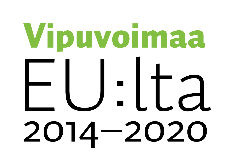 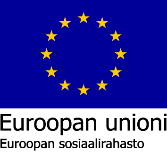 Muu tehtävä, mikä?
Työsuojelutoiminta
Työsuojelutoiminta
Työsuojelutoiminta
Työsuojelutoiminta
Työsuojelutoiminta
Työsuojelutoiminta
Työsuojelutoiminta
Työsuojelutoiminta
Työsuojelutoiminta
Työsuojelutoiminta
Työsuojelutoiminta
Työpaikkaselvitys ja riskien arviointi
Kehitystyö asiakas-palautteen mukaan
Kehitystyö asiakas-palautteen mukaan
Työpaikkaselvitys ja riskien arviointi
Työpaikkaselvitys ja riskien arviointi
Työpaikkaselvitys ja riskien arviointi
Työpaikkaselvitys ja riskien arviointi
Työpaikkaselvitys ja riskien arviointi
Työpaikkaselvitys ja riskien arviointi
Kehitystyö asiakas-palautteen mukaan
Kehitystyö asiakas-palautteen mukaan
Työpaikkaselvitys ja riskien arviointi
Työpaikkaselvitys ja riskien arviointi
Työpaikkaselvitys ja riskien arviointi
Kehitystyö asiakas-palautteen mukaan
Kehitystyö asiakas-palautteen mukaan
Kehitystyö asiakas-palautteen mukaan
Kehitystyö asiakas-palautteen mukaan
Työpaikkaselvitys ja riskien arviointi
Työpaikkaselvitys ja riskien arviointi
Kehitystyö asiakas-palautteen mukaan
Kehitystyö asiakas-palautteen mukaan
Kehitystyö asiakas-palautteen mukaan
Kehitystyö asiakas-palautteen mukaan
Ohjeet Vuosikellon käyttämiseen – pohja lähijohtamisen vuorovaikutuskäytäntöjen esittämiseen vuosikellossa
Vuosikellon avulla voit jäsentää ja esittää lähijohtamiseen liittyviä aktiviteetteja vuosikellon ajastuksena. Tehtävien pohdinnassa on hyvä muistaa ajastaa, mitkä tehtävät tulee olla tehtynä ennen kuin jokin toinen tehtävä voidaan tehdä. Esimerkiksi QWL-kysely tuottaa tietoa, jota hyödynnetään ryhmäkehityspalaverissa. Voit muuttaa vuosikellopohjan keskellä olevaa vuosilukua. Lisää sivun ylälaitaan päivämäärä milloin vuosikelloa on muokattu.

1. Vedä/kopioi aktiviteetteja vuosikelloon sopivaan paikkaan.
2. Vuorovaikutuskäytäntöihin löytyy lisätietoa koulutusmateriaaleista työryhmätilasta. 
3. Päivittäessäsi vuosikelloa voit leimata halutessasi ”tähdillä” aktiviteettien tilannetta. Voit lisätä myös puhujan muistiinpanoihin, miksi joku tehtävä jäi tekemättä tai siirtyi, niin muistat myöhemmin, miten vuosi meni.

Voit tehdä/muokata uusia aktiviteettiluokkia tarpeesi mukaan tukemaan oman tiimisi kehittämistä muodostamalla uusia aktiviteettilaatikoita. Pohjassa on valmiina seuraavat aktiviteettiluokat:
Yksilöpainotteiset käytännöt: kohdistuvat ensisijaisesti yksilöihin
Työyhteisön kehittäminen: erilaisia kehittämistoimenpiteitä koko työyhteisölle
Laatu ja koulutukset: laatutoimenpiteitä ja koulutuksia
Palkitseminen ja kannustus: työntekijöiden ja tiimin kannustamista
Yleiset hyvät käytännöt: useita erilaisia yleisiä hyviä käytäntöjä

Vuosikellon aktiviteettien pohdinnassa tulee huomioida, että tehtävät ketjuuntuvat. Vuosikello auttaa jäsentämään ja aikatauluttamaan vuositasolla esihenkilön kiireistä arkea.